P-44
Trends in Antihypertensive Medication Use Among U.S. Patients with Resistant Hypertension, 2008-2014
Steven M. Smith, PharmD, MPH, BCPS
University of Florida
P.O. Box 100486, Gainesville, FL 32610 USA
Tel: +1.352.273.5134   Fax: +1.352.273.6242
E-mail: ssmith@cop.ufl.edu
Steven M. Smith, Andrew Y. Hwang, Chintan Dave 

University of Florida College of Pharmacy, Gainesville, FL, USA
Figure 1. Trends in antihypertensive class use by quarter, 2008 through 2014.
Figure 3. Aldosterone antagonist and amiloride use by drug from 2008 through 2014.
Results
Background & Objectives
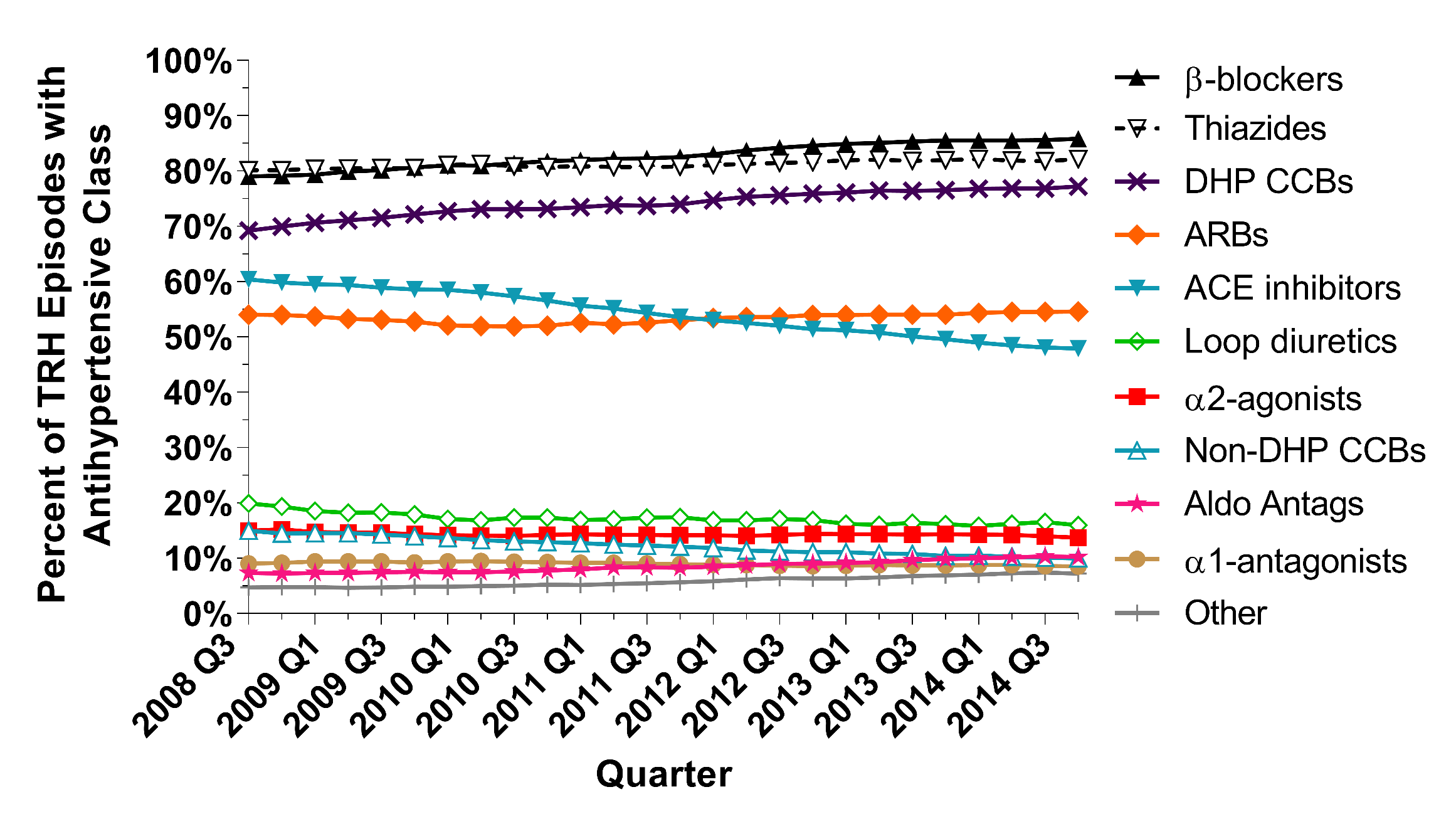 We identified 411,652 TRH episodes from 261,854 patients; patient baseline characteristics are summarized in Table 1
The mean number of antihypertensive drugs per TRH episode was 4.21
Notable trends in antihypertensive use from 2008 to 2014 included: 
ACE inhibitor use decreased steadily from 60.9% of episodes in Q3 2008 to 47.9% of episodes in Q4 2014 (Figure 1)
DHP CCB use increased from 69% to 77% of TRH episodes, whereas non-DHP CCB use decreased modestly (15% to 10%)
β-blockers use increased from 79% in 2008 to 86% in 2014
Renin inhibitor use peaked in 2011 at 7.8%, then decreased to 1.3% by Q4 2014
Combined ACE inhibitor + ARB use decreased from 17.7% (Q3 2008) to 6.3% (Q4 2014)
Treatment-resistant hypertension (TRH) is associated with significant cardiovascular morbidity and mortality and its prevalence is increasing
In 2008, the American Heart Association (AHA) published a scientific statement with recommendations for pharmacologic management of TRH, including appropriate use of diuretics and the addition of aldosterone antagonists
However, little is currently known regarding trends in antihypertensive drug use for patients with TRH in the U.S. since 2008
We aimed to characterize antihypertensive use among patients with TRH from July 2008 through December 2014 (most recent data available)
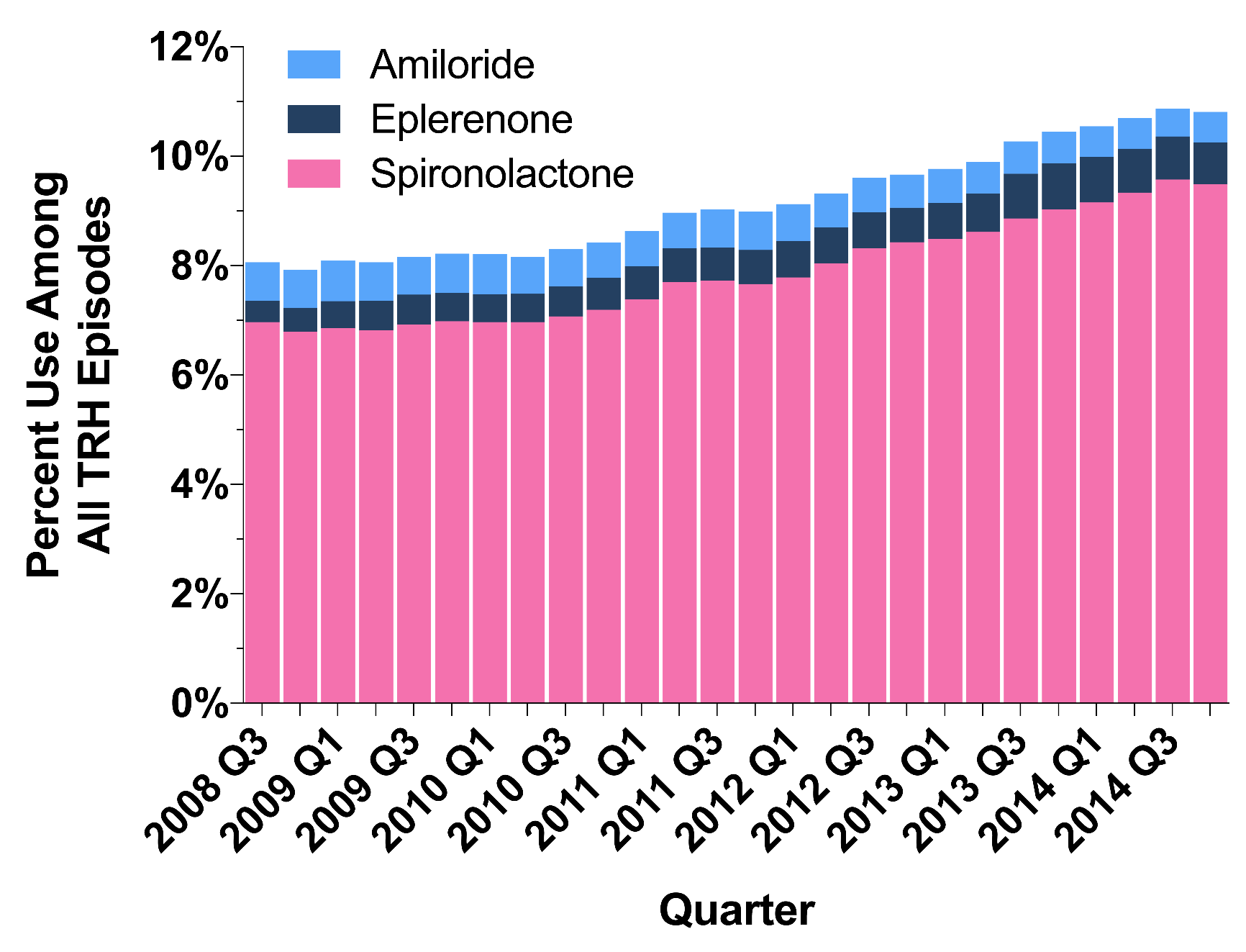 Methods
Data Source
Thiazide diuretic use was largely unchanged from 2008 (80.1%) to Q4 2014 (82.1%): HCTZ remains by far the most prevalent thiazide diuretic, whereas chlorthalidone use increased only from 3.8% (2008) to 6.4% (2014) (Figure 2)
Use of K+-sparing diuretics increased modestly from 2008 to 2014, almost exclusively due to a small increase in spironolactone use (Figure 3)
Marketscan commercial claims data (nationally-representative for patients in employer-based insurance programs) from 2008 through 2014
Limitations
Marketscan commercial claims data do not contain blood pressure data, thus patients with TRH defined by uncontrolled BP on 3 antihypertensives were misclassified as having non-resistant HTN
We were not able to ascertain whether optimal doses of antihypertensives were being utilized
Study Population
Table 1. Baseline demographic characteristics.
We included adults, aged 18 to 64 years, with ≥1 ICD-9 diagnosis of HTN (401.X), and ≥6 months of continuous enrollment prior to having a TRH episode
TRH episodes were defined as overlapping fills of ≥4 antihypertensives from multiple classes, lasting ≥60 days, and with ≥2 antihypertensive fills of each agent; BP was not considered in the definition since the Marketscan database contains no vitals
Patients with heart failure diagnosis (ICD-9 428.X) were excluded
Figure 2. Thiazide diuretic use by individual drugs from 2008 to 2014.
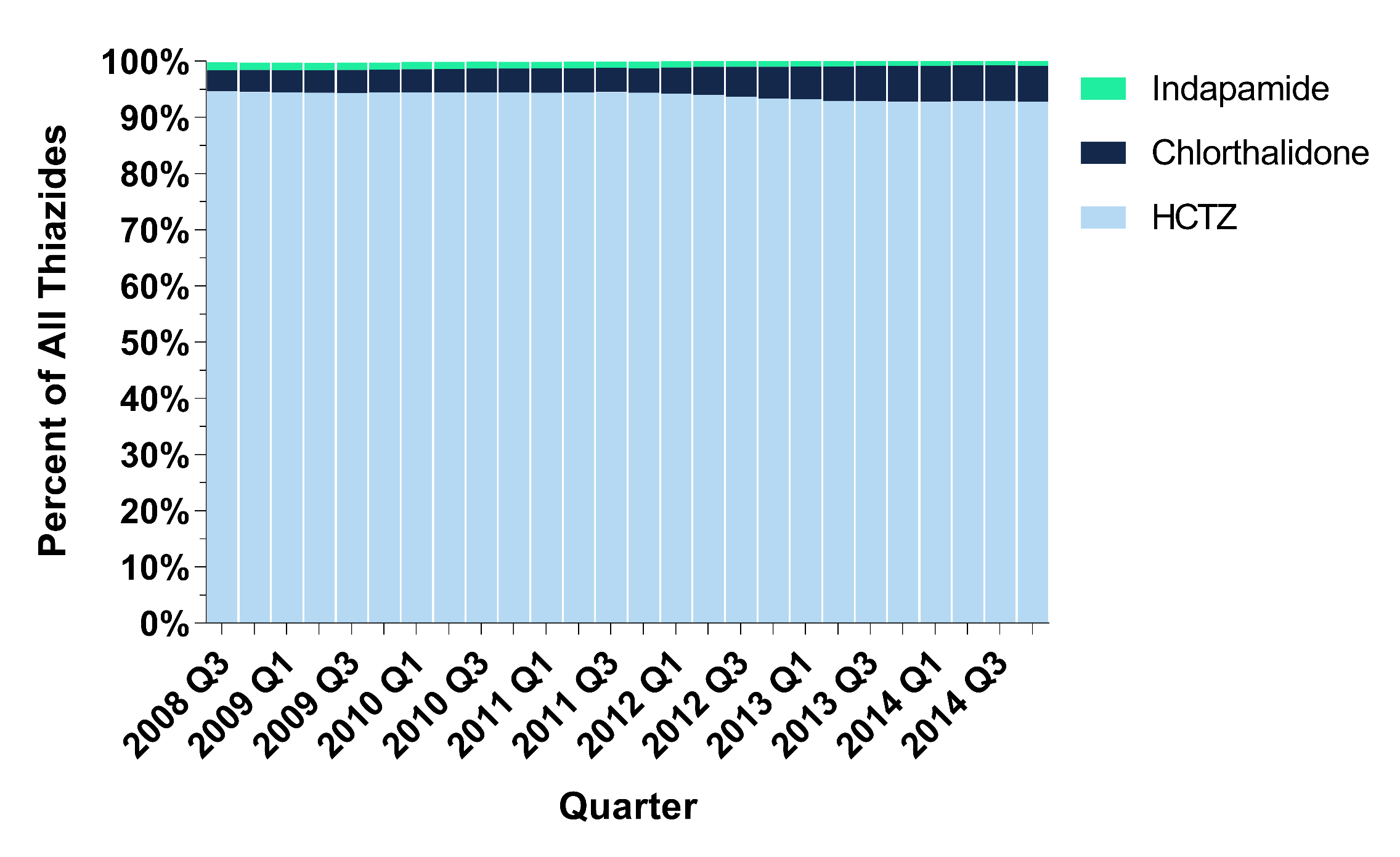 Conclusions
The infrequent use of recommended therapies, spironolactone and chlorthalidone, persisted from 2008 through 2014
Interestingly, an unanticipated decrease in the use of ACE inhibitors was also observed from 2008 through 2014
Our results reinforce and extend previous data documenting the underutilization of effective medications for resistant hypertension
These results suggest greater efforts are needed to increase use of recommended antihypertensive treatments among patients with TRH, especially given recently published evidence demonstrating their efficacy
Analysis
Antihypertensive use was assessed during each ”episode” of TRH, such that a single patient could have ≥1 distinct episode(s) of TRH
Episodes of TRH treatment were used as the denominator to evaluate proportion of antihypertensive use and antihypertensive use was assessed by quarter to assess time trends
Presented at the 31st Annual Scientific Meeting and Exposition of the American Society of Hypertension 
May 14th, 2016, New York, NY, USA
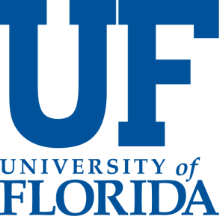